Valné zhromaždenie Európa UOMO Slovensko (EUS)
Košice 15.5.2024
ZAHÁJENIE
Rámcový program VZ EUS 2024, Košice 15.5.2024
11:00 Zahájenie VZ 24
Zahájenie, privítanie hostí, schválenie programu
Správa o činnosti za rok 2023
Správa revíznej komisie za rok 2023
Základný návrh činnosti a rozpočtu na rok 2024
Zmena v správnej rade a schválenie správ.
12:30 – 13:30 Prestávka s bufetovým obedom priamo v mieste konania VZ, voľná diskusia
Vystúpenia / prezentácie hostí
Vzdelávacie prednášky lekárov EUS
Diskusia 
Rôzne
Záver oficiálnej časti VZ
15:30 Káva a občerstvenie
Správa  o činnosti EUS za rok 2023:
1. Pripomenutie VZ EUS z 12. mája 2023:
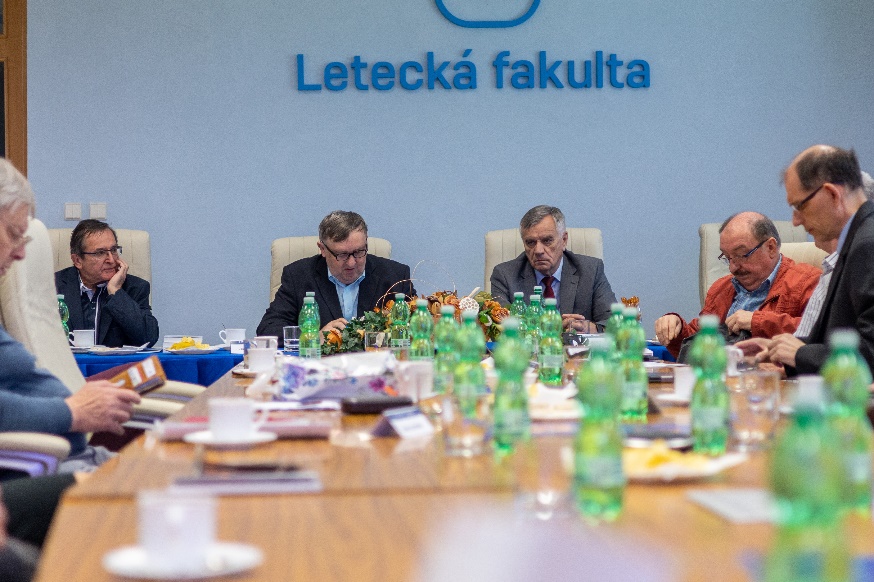 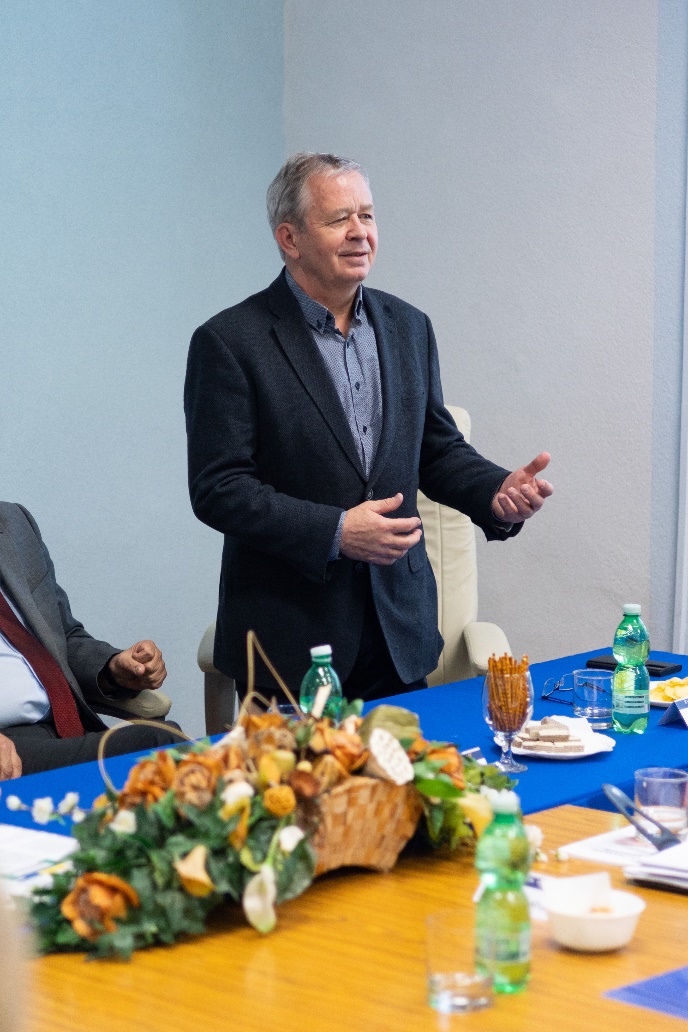 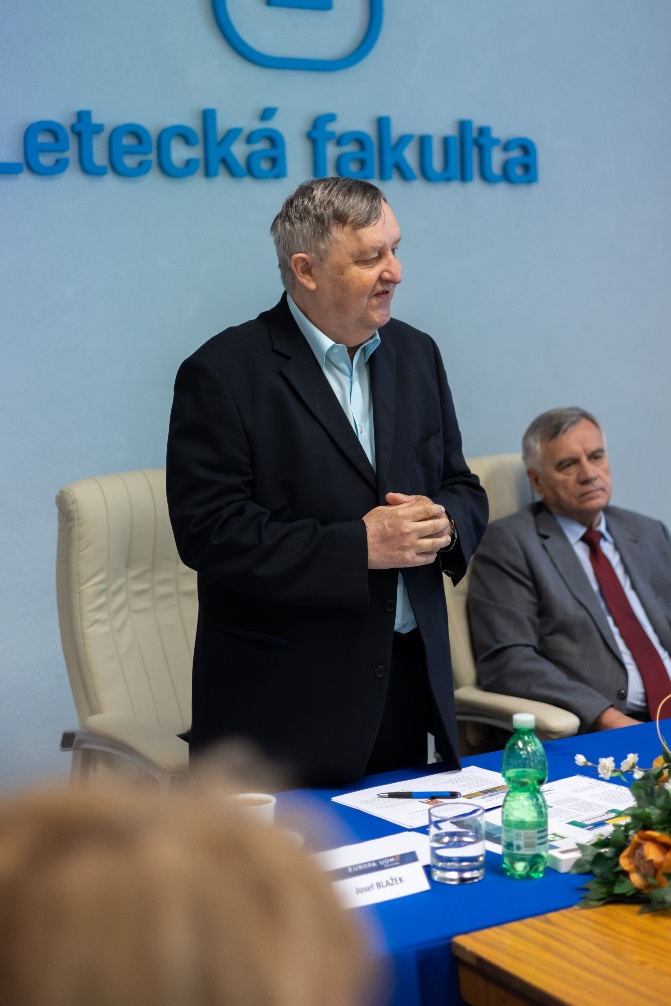 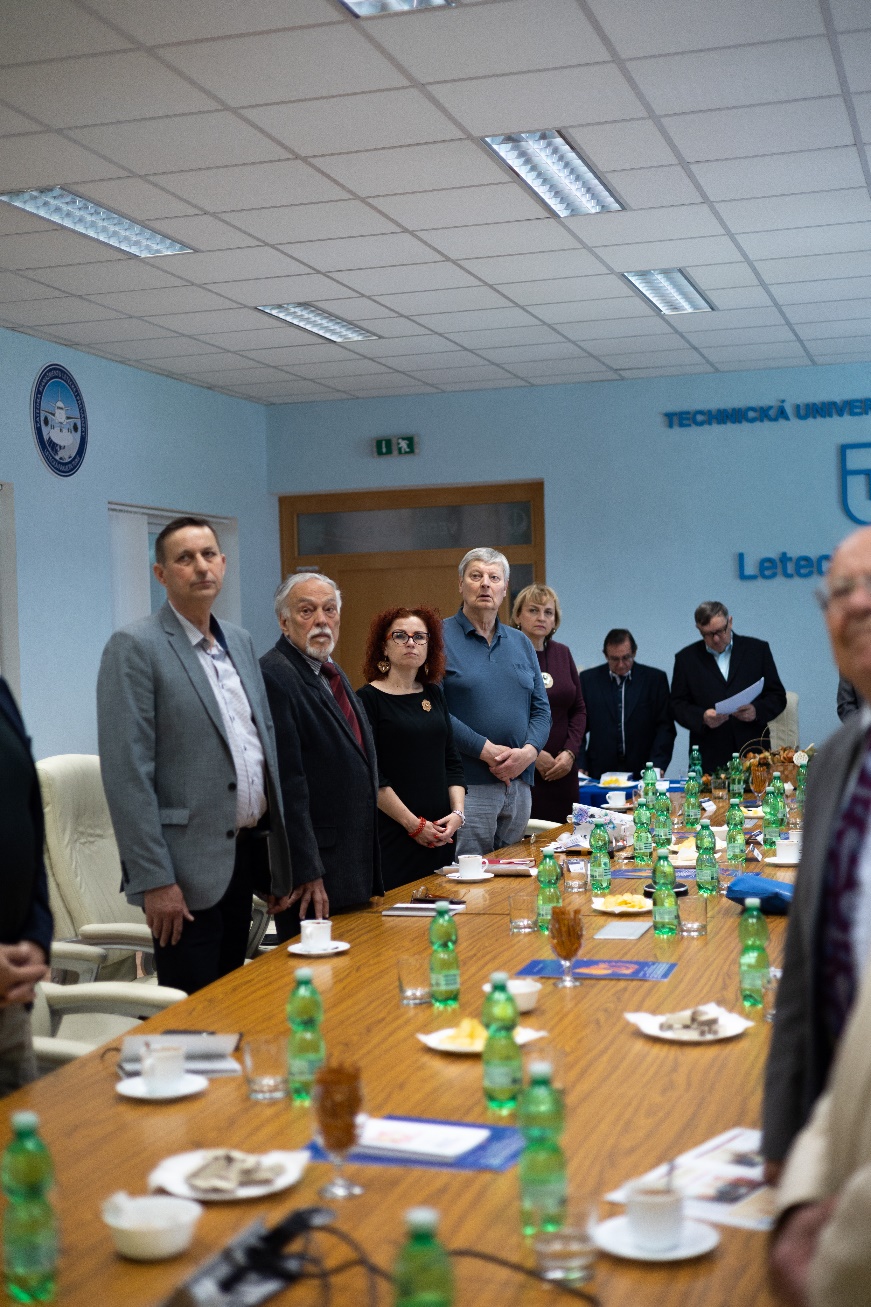 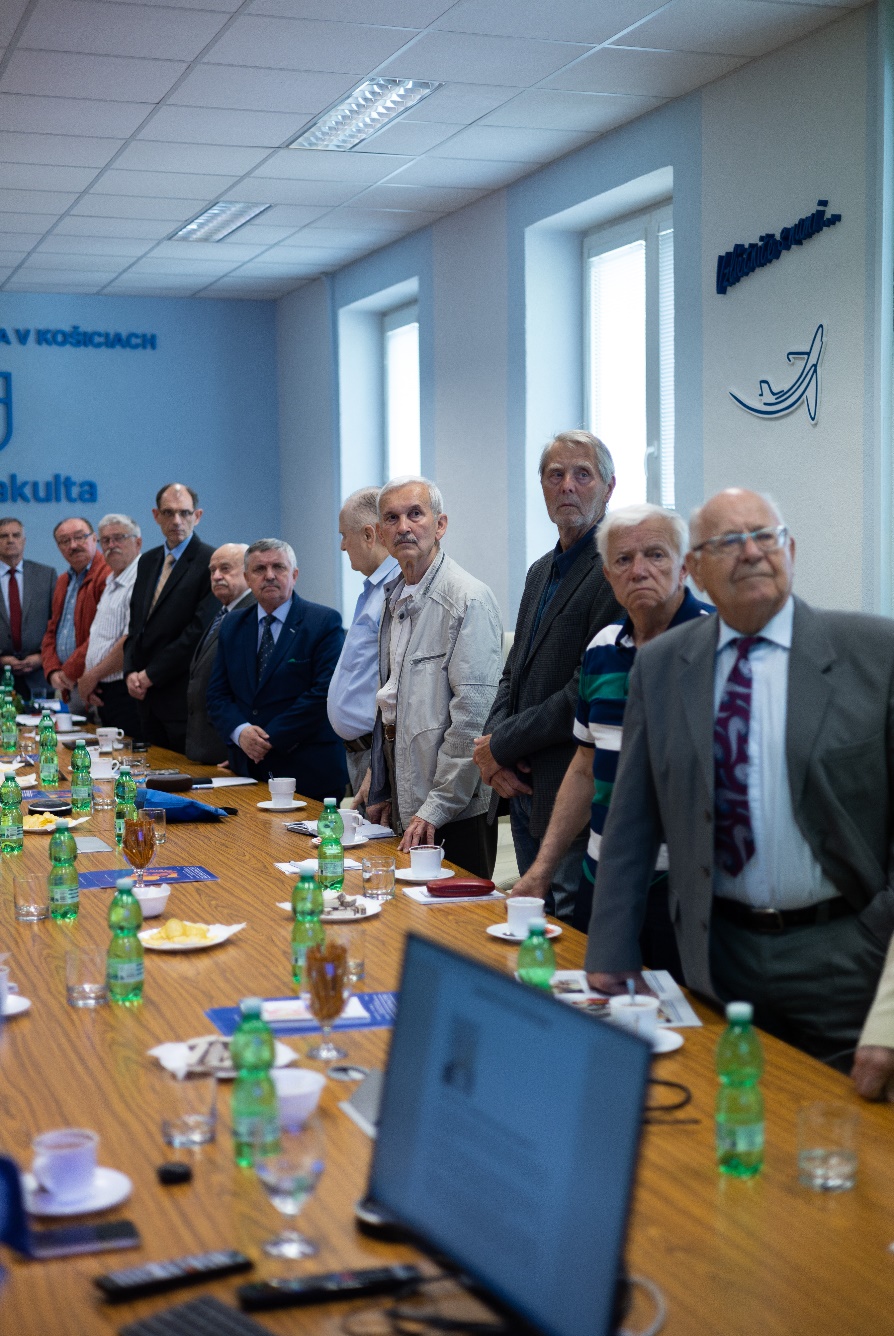 Najvýznamnejšou udalosťou roku pre naše EUS bolo valné zhromaždenie konané 12.5.2023 v Košiciach. Dokumenty VZ sú zverejnené na webe EUS. 
Akcie sa okrem členov EUS, tentoraz zastúpených z Východného Slovenska  a aj z Bratislavy, Martina a jeho okolia, zúčastnili aj významní hostia ako predseda Slovenskej urologickej spoločnosti Doc. MUDr. Minčík, zástupkyňa LPR, zástupkyňa firmy Janssen ale aj reprezentanti národných organizácií Európa Uomo z Poľska, Rakúska a Maďarska. 
Po štandardnom programe VZ nasledovala kvalitná odborná časť a to prednášky prof. Klimenta, MUDr. Lachváča, zástupkyne LPR a zahraničných hostí. Spoločenská časť bola realizovaná prehliadkou Hlavnej ulice vrátane Dómu sv. Alžbety s zaujímavým výkladom košickej sprievodcovskej legendy pánom Kolcunom
2. Grand Assembly Európa Uomo, Larnaca Cyprus
Krátko po VZ EUS (25.-28.5.) sa konalo „Grand Assembly“ Európa Uomo celej Európy v Cyperskej Larnake. Patrilo k jedným z najúspešnejších v histórii s priamou účasťou komisárky EU pre zdravotníctvo, prezidenta Cyperskej republiky a viacerých ministrov. Hlavná téma bola podpora skríningu a včasnej diagnostiky rakoviny prostaty. Cyperská organizácia zabezpečila výborný odborný a spoločenský program najmä však oficiálnu návštevu dokončovaného (s väčšinou oddelení už v plnej prevádzke) tzv. „Nemeckého onkologického centra pre rakovinu prostaty“, ktoré patrí k najlepšie vybaveným v celej Európe.
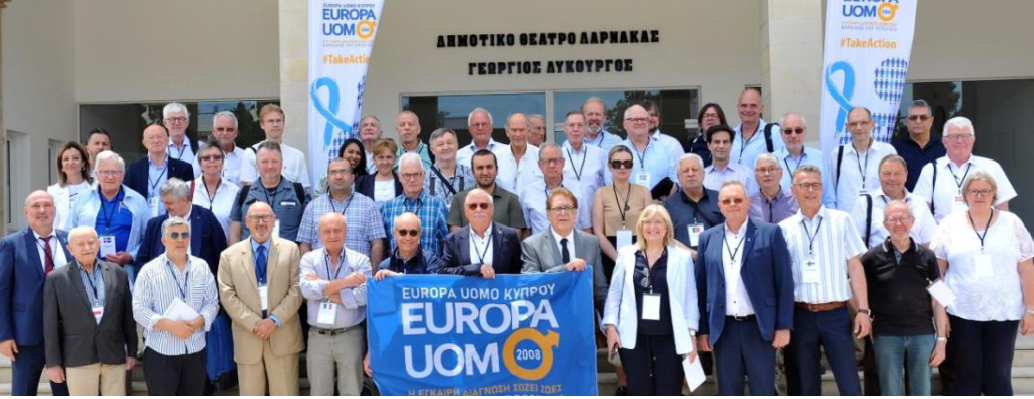 3. Tridsiata výročná konferencia SUS, Prešov
Na pozvanie predsedu SUS sa prof. Blažek zúčastnil na Tridsiatej výročnej konferencii SUS  ktorá sa konala 14.-16.6. v divadle v Prešove. 
Bola to prestížna akcia za účasti významných urológov Európy a s priamymi prenosmi z operačných sál. Naše EUS malo možnosť predstaviť  svoju národnú aj celoeurópsku organizáciu.
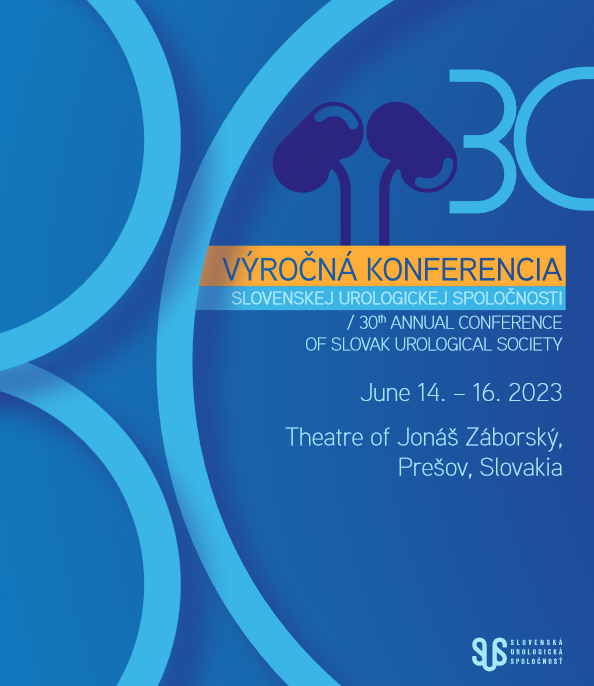 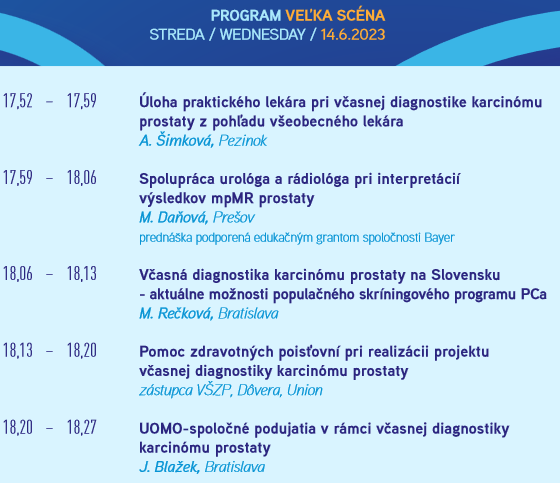 4. Európsky deň prostaty, Varšava
Zástupcovia našej organizácie Európa UOMO Slovensko (EUS) páni prof. Blažek a JUDr. Csatlós sa na pozvanie poľskej organizácie Gladiátor  zúčastnili európskeho dňa prostaty ktorý sa konal vo Varšave dňa 15.9.2023. akcie sa zúčastnilo cca 150 pacientov  a ich partneriek z celého Poľska ale aj významné osobnosti ako minister zdravotníctva,  poslanci Sejmu, funkcionári Varšavy a zástupcovia viacerých inštitúcií verejného života, tlače a farmaceutických spoločností.
     Hlavnými bodmi programu boli prierezové prednášky o problematike rakoviny prostaty a moderných metódach jej liečby najvýznamnejších poľských urológov. 
    Významná bola aj spoločenská časť akcie s udeľovaním čestných ocenení – bronzových sošiek Gladiátora. Jednu z nich dostal aj prof. Blažek, ktorý v príhovore poďakoval za dlhoročnú spoluprácu Gladiátora s našou organizáciu EUS, informoval o dianí v EUS ale najmä vyzdvihol prácu poľskej organizácie ktorá je excelentná aj v rámci celo erópskeho združenia Európa UOMO.
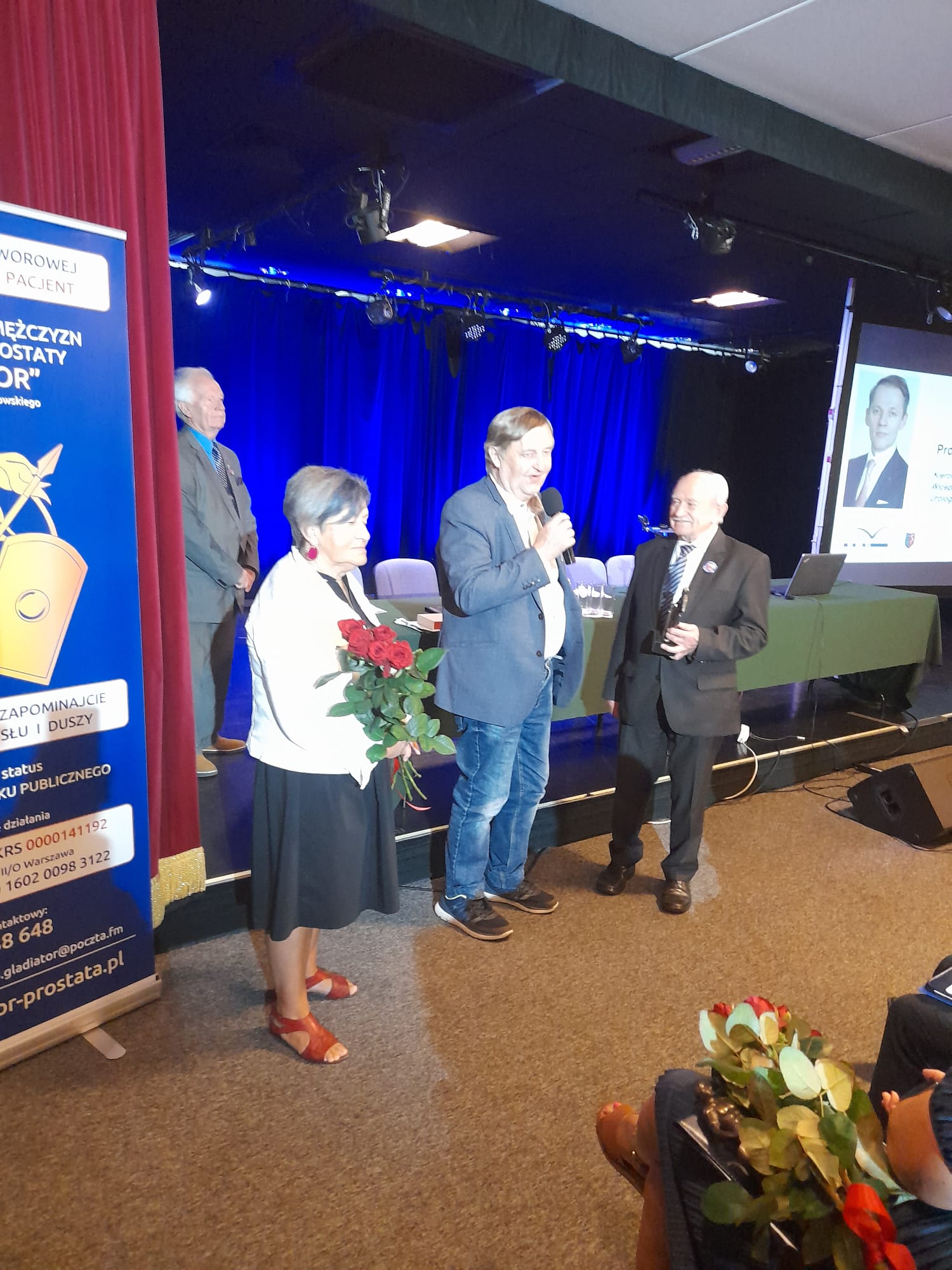 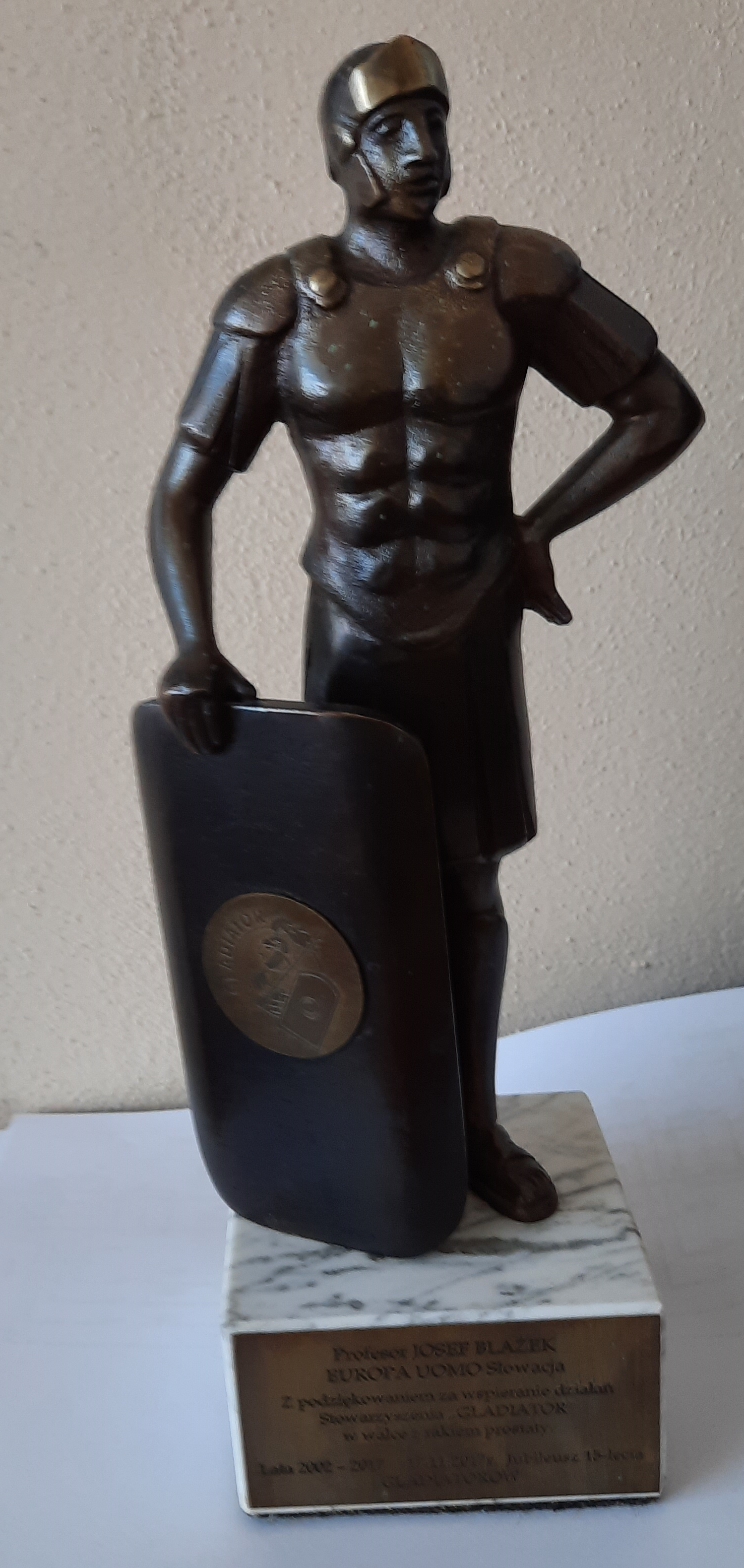 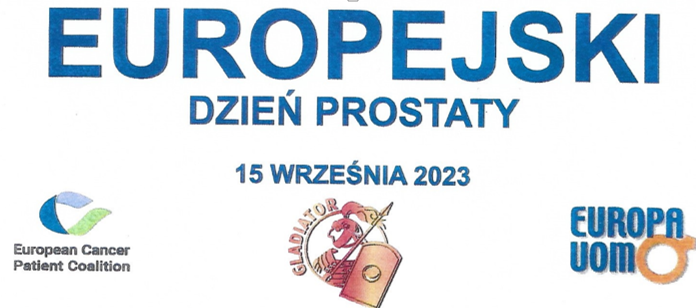 5. Stretnutie členov EUS z východu
V októbri (17.10.)  sa v už známych priestoroch Leteckej fakulty TUKE uskutočnilo stretnutie pacientov- členov EUS z východnej časti Slovenska 
Tradičné konzultácie s prof. Valanským a zaujímavou prezentáciou a následnou dlhou diskusiou o možnostiach podpornej liečby rakoviny prostaty pomocou byliniek pána Ľubomíra Lenárda. 
Na stretnutí bol prijatý návrh aby sa budúcoročného GA EU v Miláne zúčastnili až traja členovia (účasť jedného musí uhradiť naše EUS, dvoch financuje centrála). Toto GA  bude slávnostné k dvadsiatemu výročiu založenia Európa Uomo (bolo založené práve v Miláne). (aktuálne z vážnych dôvodov pána Csatlósa pôjdu len dvaja – J.Blažek a Ľ. Lenárd.)
6. Akcia Movember 2024 s výstupmi aj pre TV
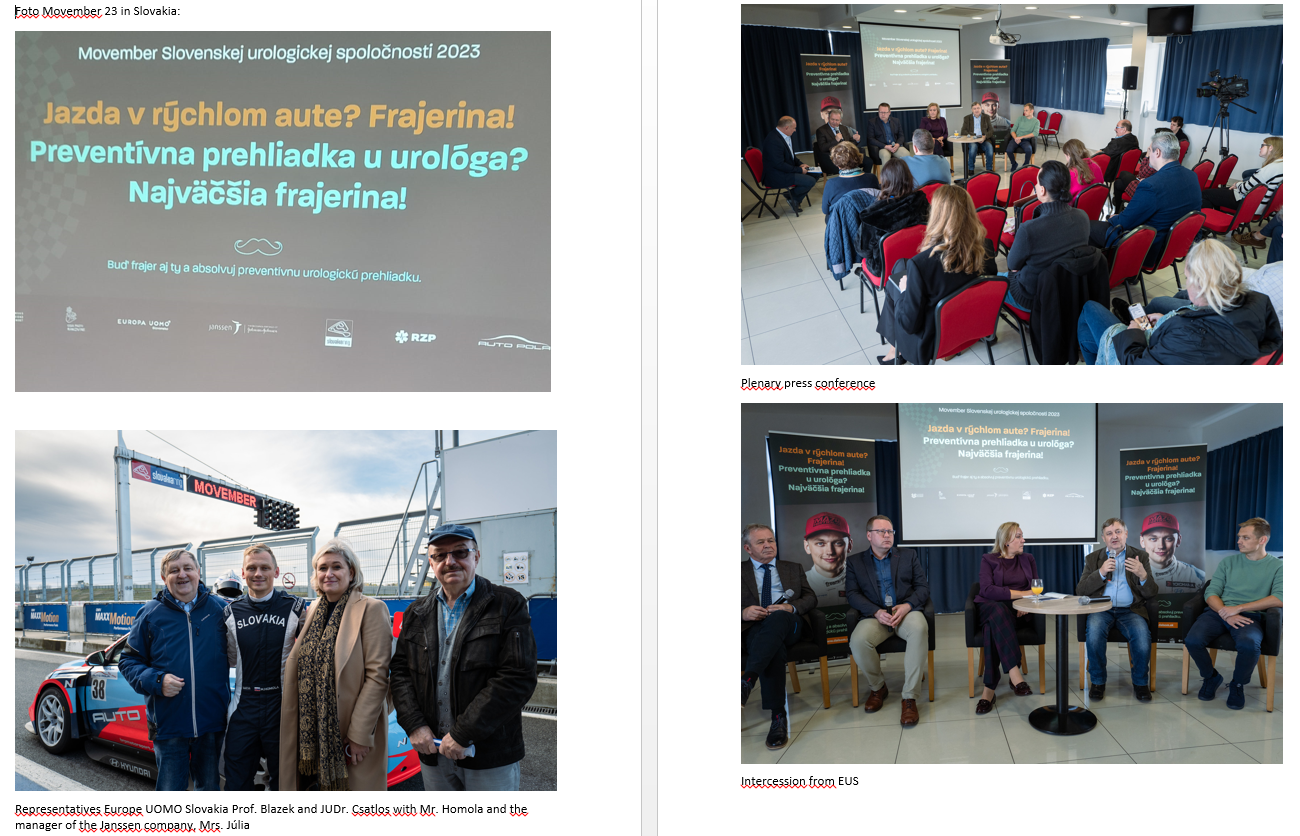 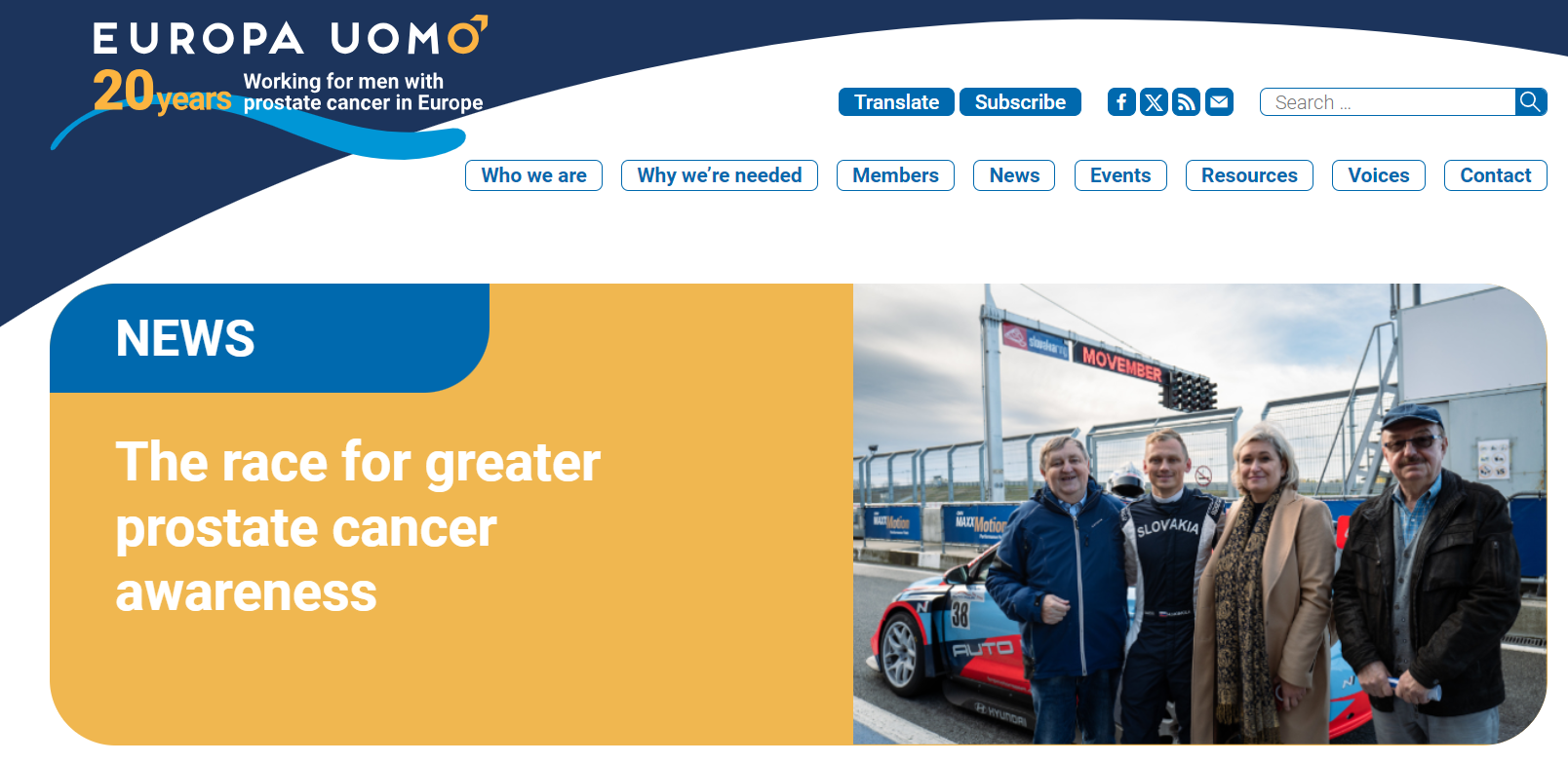 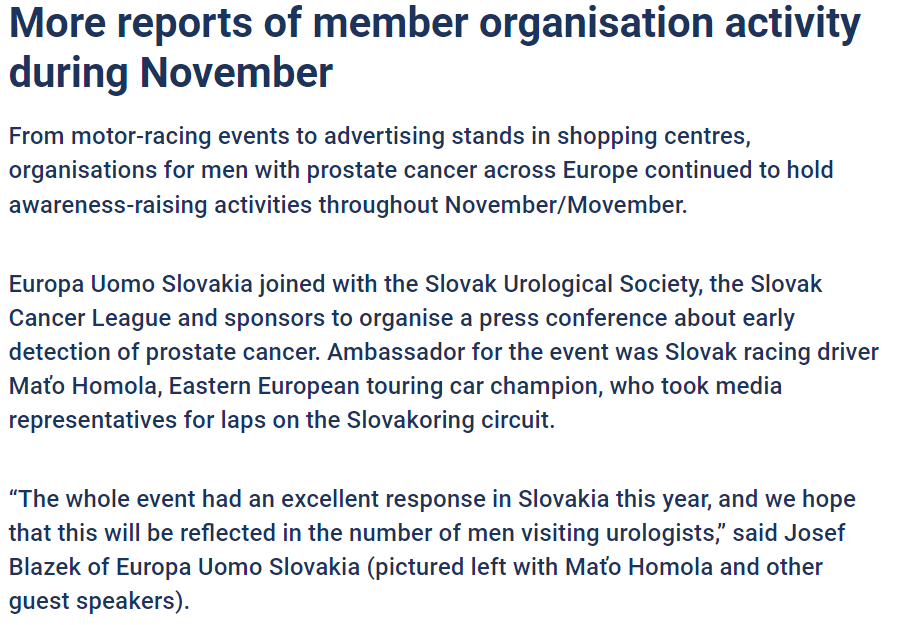 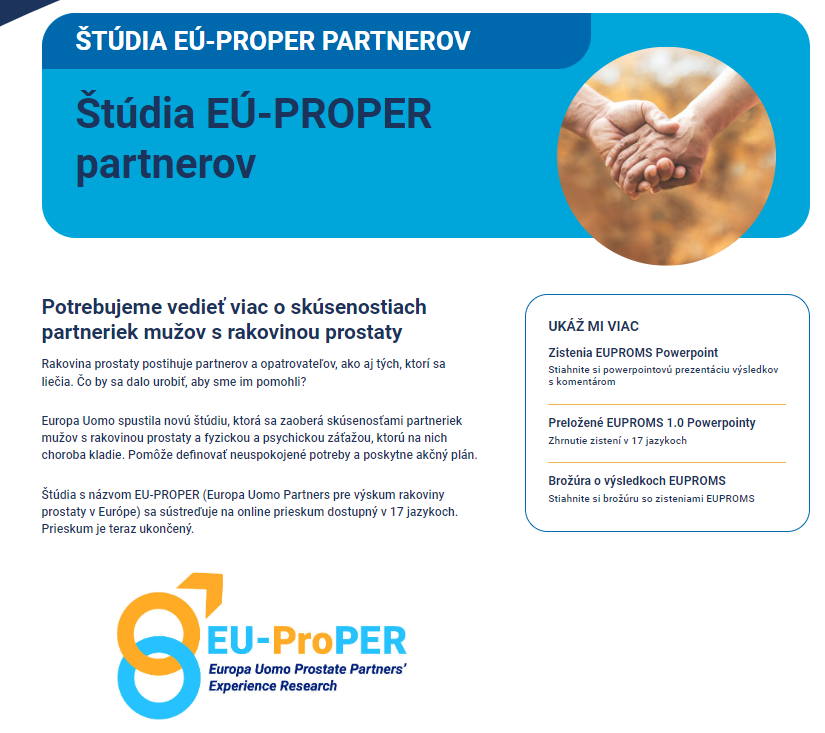 7. Účasť na štúdii
8. Pokračovanie spolupráce s Ligou Proti Rakovine (LPR):

Zástupkyňa LPR pí Ľubica Slatina sa pravidelne zúčastňuje našich VZ už 12 rokov s prezentáciami o aktivitách LPR a možnostiach spolupráce,

dostali sme prospekty a informácie o „onkologickej poradni LPR“ v ktorej  pôsobí aj náš člen prof. Kliment. 

máme stále otvorenú ponuku na využitie centier pomoci na naše aktivity.

keď hrozila manipulácia s dvomi percentami, ktoré sú druhým najväčším zdrojom príjmu pre LPR, zorganizovala jej riaditeľka paní Kováčová veľkú petíciu ktorú aj naše EUS podporilo.

LPR dostalo informáciu o prieskume EU-PROPER a link na dotazník tejto priekopníckej akcie

Spoločne sa zúčastňujeme akcií Movember organizovaných SUS
9. Finančná správa za rok 2023:
Príjmy za rok 2023 boli celkovo 2 000.00 EUR, iné príjmy OZ EUS v roku 2023 nemalo a hospodárilo aj s financiami prevedenými z roku 2022.
Bankový účet 
Prevod z roku 2022:					7 434.01 EUR
Príjmy na účet 			           		2 000.00 EUR
Výdavky za rok 2023 boli celkovo 	4 089.78 EUR z toho:
Zriadenie Virtual sídla a addresy	  	147.00
Webstránka 								118.80
Bankové poplatky  		                    	  64.40
Poplatok centrála/Annual Membership Fee 2023	100.00
Cestovné/Varšava   						648.02
Poštovné									101.40
Valné zhromaždenie 12.5.(Hotel, večere, dary) 	          	1 566.76
Valné zhromaždenie EUS 12.5.2023 (občerstvenie)		833.40
Stretnutie pacientov 18.10.2023 (občerstvenie)			110.00
Výber do pokladne na nákup v hotovosti					400.00
Prevod do nasledujúceho roka:				          5 344.23 EUR
Finančná správa za rok 2023 – pokračovanie

Pokladňa:
Prevod z roku 2022:		  	  								19.10 EUR
Príjmy z účtu na nákup v hotovosti						400.00 Eur

Výdavky za rok 2023 boli celkovo			364.00 EUR   z toho:
Úhrada faktúry za stretnutie (východ) v 12.2022		130.00
Poštovné							    									4.00
Pohreb prof. Koprdu (kytica, cestovné) 18.3.2023  	150.00
Návšteva Dómu Sv. Alžbety s účastníkmi VZ23		  	  80.00 
Prevod do nasledujúceho roka:					  			  55.10 
 
Výsledok hospodárenia OZ EUS za rok 2023 bol:          	        -      														- 2 053.78 EUR
10. Čo ďalej ?
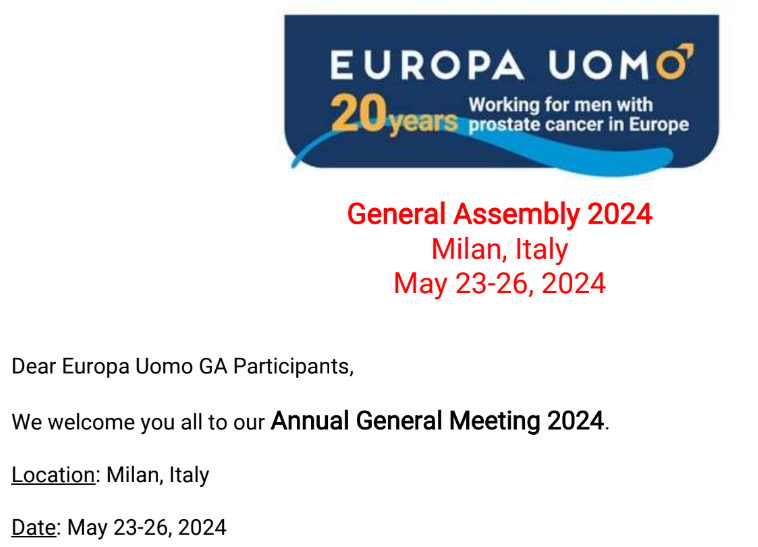 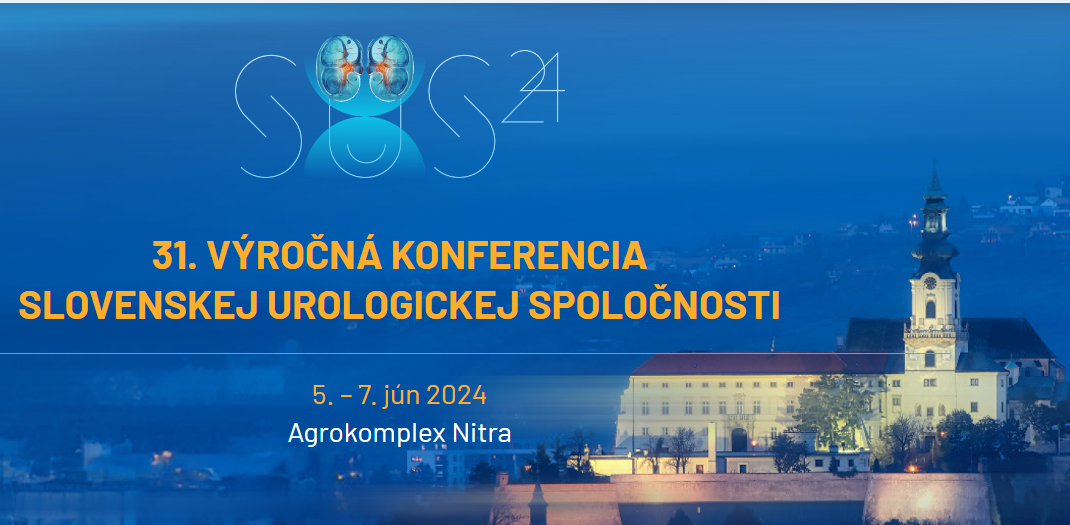 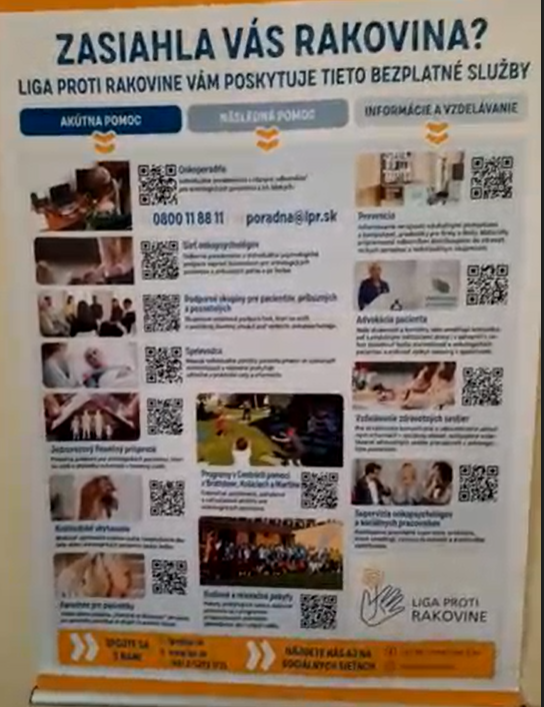 Pripraviť podobný banner ako má LPR
(náš  v spolupráci s SUS pre čakárne pri urologických ambulanciách?) 

( kto je to schopný navrhnúť – grafiku, obrázky, texty ??? )
Ďalšie možné vlastné aktivity EUS:

Spolupracovať s SUS a LPR, 
aktívne pôsobiť v celoeurópskej Európa Uomo, udržiavať medzinárodnú spoluprácu
pravideľne aktualizovať webovú stránku EUS, dávať členom odkazy na zaujímavé linky noviniek EUomo, sledovať webináre 
-  vydať (spolu s SUS a Johnson and Johnson (predtým Janssen)) knihu prof. Klimenta
pokračovať v „klubovej činnosti“ – stretnutia a konzultácie, pokúsiť sa rozvinúť túto činnosť aj mimo východu
pokúsiť sa obnoviť tradíciu ozdravných pobytov – napríklad predĺžených víkendov a využiť akcie pre seniorov.....(každý rok pre troch členov, prípadne s  partnerkami)
navrhnúť a vytlačiť navštívenky EUS pre členov správnej a dozornej rady.
Pripraviť VZ EUS na rok 2025
Ďakujem za pozornosť